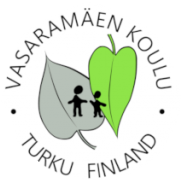 Vasaramäen koulu
Kiusaamisen vastainen suunnitelma(päivitetty 2024)
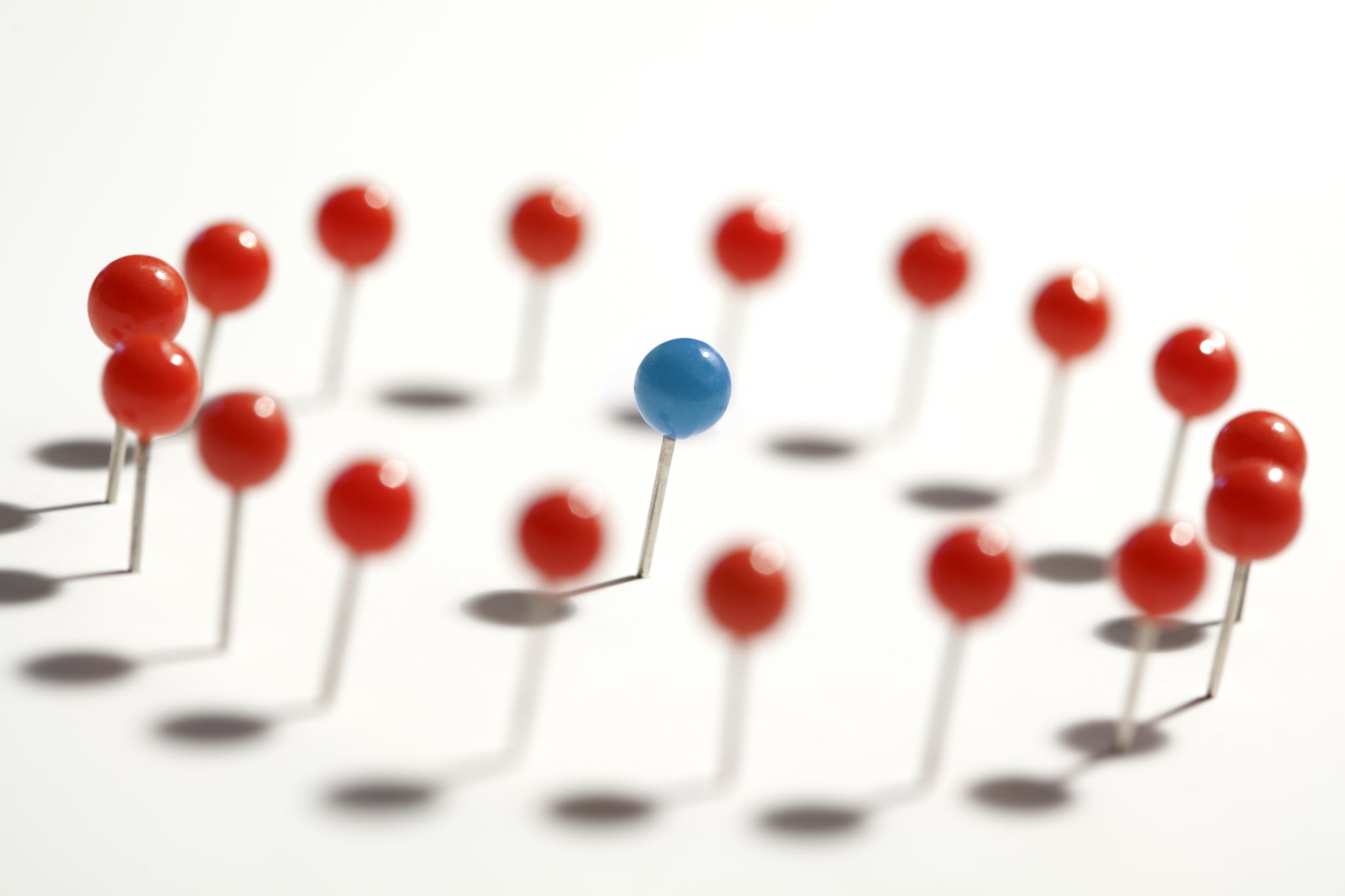 Määritelmät (diat 3-6)
Kiusaamisen ehkäisy (diat 8-16)
Ryhmätoiminta (diat 17-18)
Toiminta havaituissa kiusaamistilanteissa (diat 19-27)
Sisällysluettelo
OPS
Opetussuunnitelman mukainen opetus, ohjaus, oppilashuolto ja tuki kaikkina koulupäivinä sekä turvallinen oppimisympäristö ovat jokaisen oppilaan oikeus. Tähän sisältyy myös ongelmien ennaltaehkäisy sekä kasvun ja oppimisen esteiden tunnistaminen ja poistaminen koulun toimintatavoista. 
Jokaisella opettajalla on vastuu opetusryhmänsä toiminnasta, oppimisesta ja hyvinvoinnista. Opettajan tehtävään kuuluu oppilaiden oppimisen, työskentelyn ja hyvinvoinnin seuraaminen ja edistäminen, jokaisen oppilaan arvostaminen ja oikeudenmukainen kohtelu, mahdollisten vaikeuksien varhainen tunnistaminen sekä oppilaiden ohjaaminen ja tukeminen. Opettaja huolehtii osaltaan siitä, että oppilaiden oikeus ohjaukseen sekä opetukselliseen ja oppilashuollollisen tukeen toteutuu.
 Perusopetuslaki 29 § (30.12.2013/1267)
Oikeus turvalliseen opiskeluympäristöön. 
Opetukseen osallistuvalla on oikeus turvalliseen opiskeluympäristöön.
Koulun opettajan tai rehtorin tulee ilmoittaa tietoonsa tulleesta oppimisympäristössä tai koulumatkalla tapahtuneesta häirinnästä, kiusaamisesta, syrjinnästä tai väkivallasta niistä epäillyn ja niiden kohteena olevan oppilaan huoltajalle tai muulle lailliselle edustajalle. (11.3.2022/163)
Oikeus turvalliseen koulupäivään
Kiusaaminen on sitä,
kun yhdelle ja samalle oppilaalle aiheutetaan tahallaan ja toistuvasti pahaa mieltä.
pahaa mieltä aiheuttavat joku tai jotkut, jo(i)ta vastaan kiusatun on vaikea puolustautua.
Kiusaaminen on henkistä tai fyysistä, esim. haukkumista, tönimistä tai ulkopuolelle jättämistä
Mitä kiusaaminen on?
Pelkoa, häpeää
Syyllisyyden ja arvottomuuden tunnetta
Huono itsetunto
Elinikäiset traumat
Itsetuhoisuus
Syrjäytyneisyys
Mielenterveyden ongelmat
Koulupoissaolot
Kiusaamista
Mitä kiusaaminen voi aiheuttaa?
Kun näet tai kuulet kiusaamista, olet joku seuraavista:

Uhri = Systemaattisen, toistuvan ahdistelun kohteeksi joutuva oppilas
Kiusaaja = Aloittaa kiusaamisen ja saattaa yllyttää tai jopa pakottaa muut mukaan kiusaamiseen
Apuri = Mukana kiusaajan seuraajana tai avustajana. Ei aloita kiusaamista, mutta menee siihen helposti mukaan
Vahvistaja = Antaa myönteistä palautetta kiusaajalle: on yleisönä, kannustaa kiusaajaa huudoin, nauraa kiusaajan kommenteille jne
Hiljainen hyväksyjä = Näkee kiusaamisen, mutta ei puutu siihen
Puolustaja = Asettuu kiusatun oppilaan puolelle, esim. puuttumalla kiusaamiseen, menemällä juttelemaan uhrille tilanteen jälkeen, kertomalla opettajalle jne
Kiusaamisen roolit
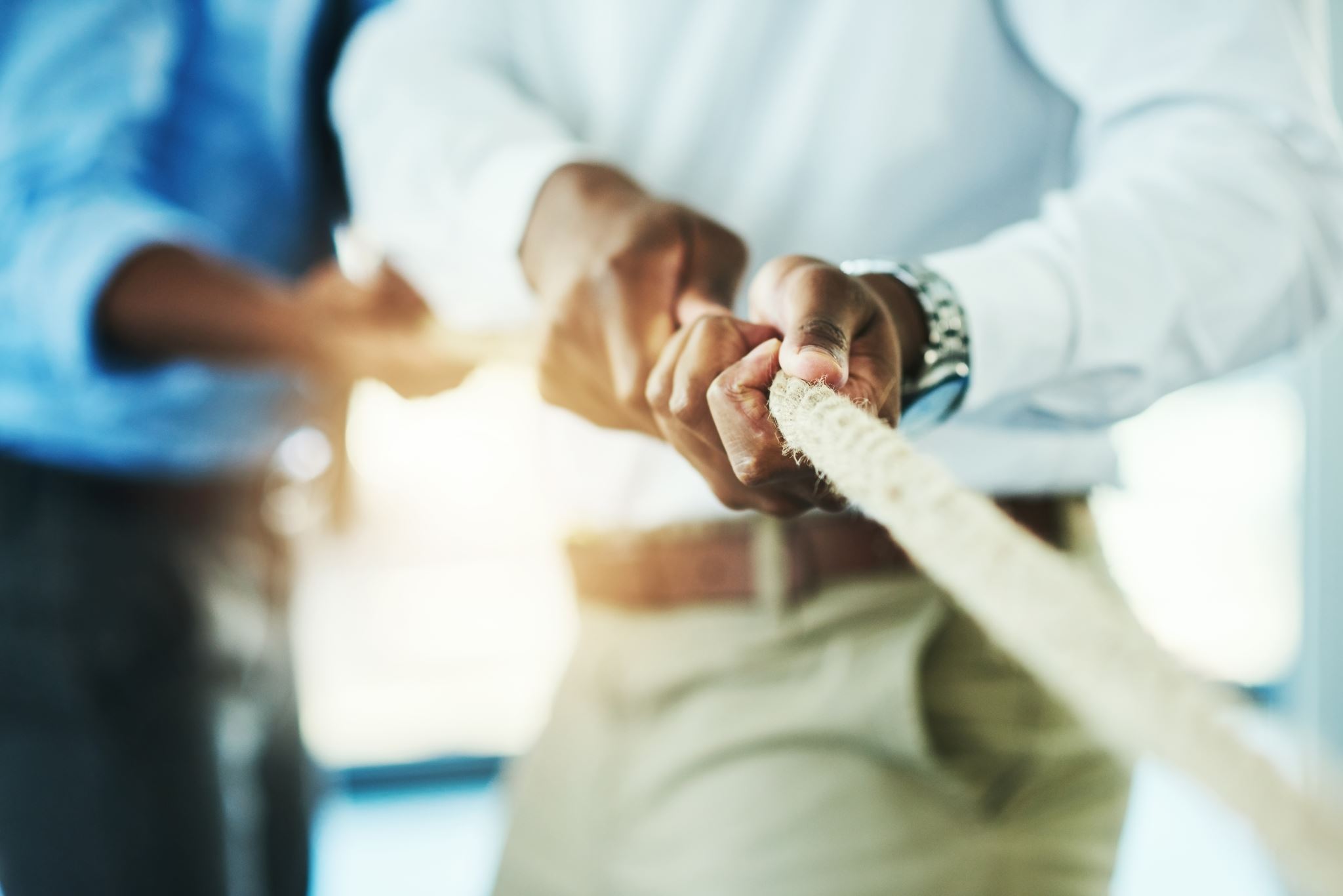 Kiusaamisen ehkäisy
Vastuualueet ja vastuulliset toimijat
opetussuunnitelman perusteissa useassa eri kohdassa
opettajan oppilaantuntemus ja kiinnostus oppilaiden kuulumisia kohtaan vahvistaa ryhmähenkeä 
opettajan antaman mallin merkitys (opettajan omat tunnetaidot)
ryhmän turvallisen ilmapiirin tietoinen rakentaminen ja ryhmädynamiikan ymmärrys
kiusaaminen on ryhmäilmiö: kiusaamisen lopettamisessa keskeistä on ryhmän suhtautumistapa (oppilaiden roolit ja normit)
ystävällisen ja kunnioittavan puhetavan harjoittelu (myös somessa)
yhteistyötä edellyttävät työtavat ja yhteiset projektit
myönteisen palautteen voima
tunne- ja vuorovaikutustaitojen harjaannuttamiseksi kehitetyt erilliset ohjelmat (ks. materiaalivinkit)    
(Lähde: https://www.oph.fi/fi/koulutus-ja-tutkinnot/kiusaamisen-vastainen-tyo LUETTU 8.9.)
Tunne- ja vuorovaikutustaitojen opettaminen kaikkien opettajien vastuulla
Ryhmäyttämistä kaikissa oppiaineissa
Tunne- ja vuorovaikutustaitojen opetusta kaikissa oppiaineissa
Jokainen koulun aikuinen kiinnittää huomiota siihen, ettei meidän koulussa kiusata
Jokainen aikuinen ohjaa oppilaiden toimintaa ja selvittää havaitsemansa tilanteet
Aikuinen reagoi mieluiten liian aikaisin kuin myöhään
Jokainen huolehtii välituntien valvonta- ja ohjausvelvollisuutensa
Tarpeelliset tiedot riidoista, kiusanteoista, kiusaamishavainnoista LO:lle/LV:lle Wilman kautta. Huom! Huoltajille viestittäessä muiden asianosaisten nimiä ei käytetä eikä yhteystietoja anneta.
Kouluyhteisön aikuiset
Järjestyssääntöjen käsittely yhdessä
Luokan tarkentavat pelisäännöt oppilaita osallistaen
Kiusaamisen vastaisen suunnitelman käsittely
mitä kiusaaminen on
mitkä ovat roolit kiusaamistilanteissa
kiusaamisen merkitys kouluviihtyvyydelle ja oppimiselle
Teettää syksyllä ja keväällä kiusaamiskyselyt (ennen syyslomaa ja hiihtoloman jälkeen)
Tarvittaessa luokan hyvinvointikartoitus: sosiogrammi 
tarvittaessa LO/LV vastaa kiusaamisselvittelyjen käynnistämisestä
Varaa luokkatunneilla aikaa yhteishengen rakentamiseen
Lukuvuoden alussa 7.-luokkalaisilla ryhmäyttämispäivä
Luokanopet-taja/luokan-valvoja
Koulukuraattori ja –psykologi pitävät 7.luokkalaisille syksyllä kolme oppituntia tunnetaidoista
Oppilas-huollon toiminta
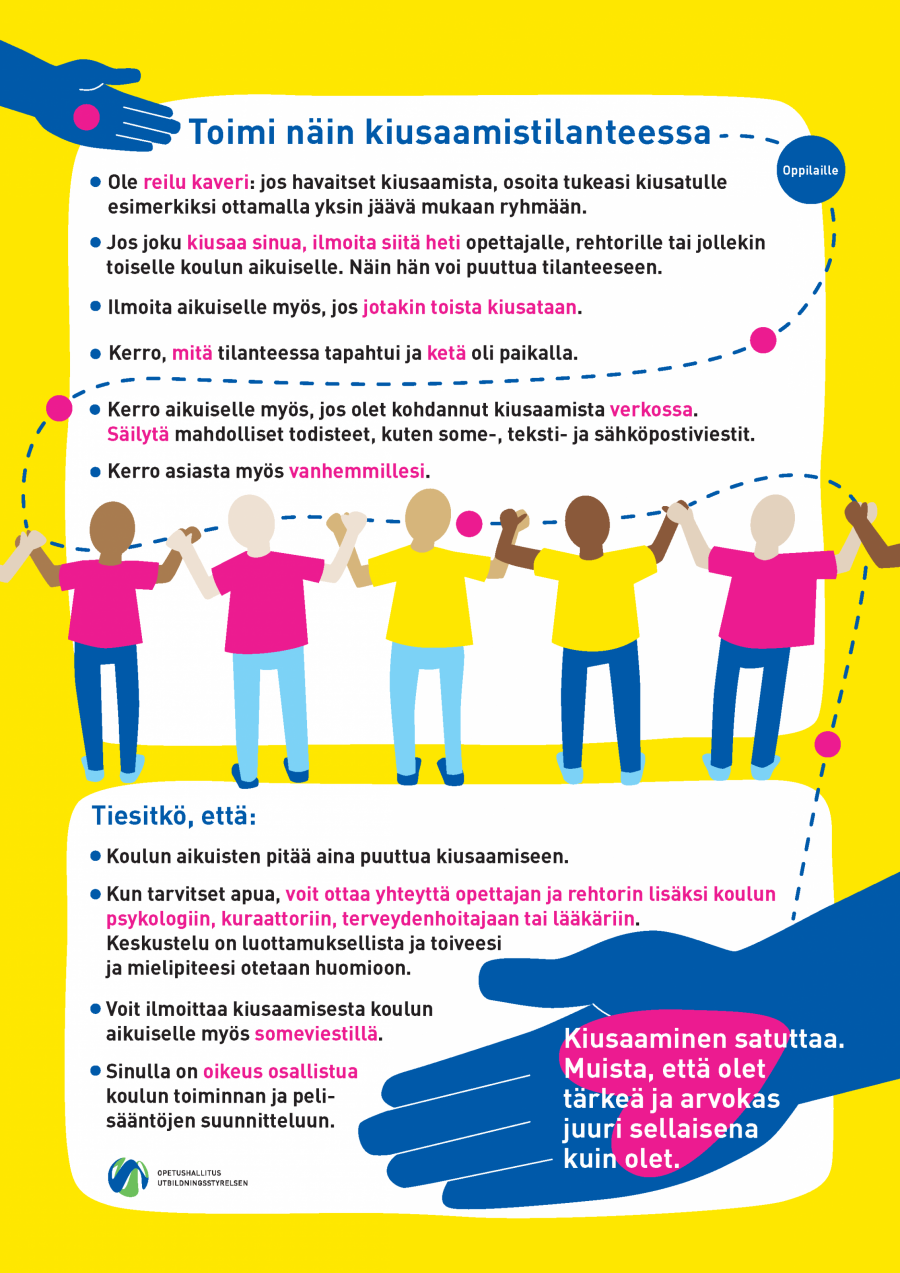 Haasteena edelleen havaitseminen
Kiusaamiseen liittyy häpeää ja pelkoa, kiusaamisesta ei haluta kertoa

Myös huoltajat voivat pelätä kiusaamisen kertomista

Kyselyt todettu tärkeiksi tavoiksi saada tietoa kiusaamisesta
Kiusaamiskysely
Sosiogrammit auttavat kasvattajia näkemään, onko lapsi syrjäytymässä muiden leikeistä ja kaveripiireistä. 
Tiedon avulla tilanteeseen voidaan puuttua nopeasti ja huomaamatta.
Yksinkertaisimmillaan sosiogrammissa kysytään esim.
Kenen kanssa vietät mieluiten aikaa? 
Ketä pyrit välttelemään? 
Kuka on kaikkien kaveri? 
Kuka on usein yksin?
Sosiogrammi, mikä ja miten?
Suunnattu koulun henkilökunnalle, tiedustele tarkennukset koulusta
Sosiogrammiin voi valita erilaisia kysymyksiä, esim:
Suunnattu koulun henkilökunnalle, tiedustele tarkennukset koulusta
Materiaalivinkkejä
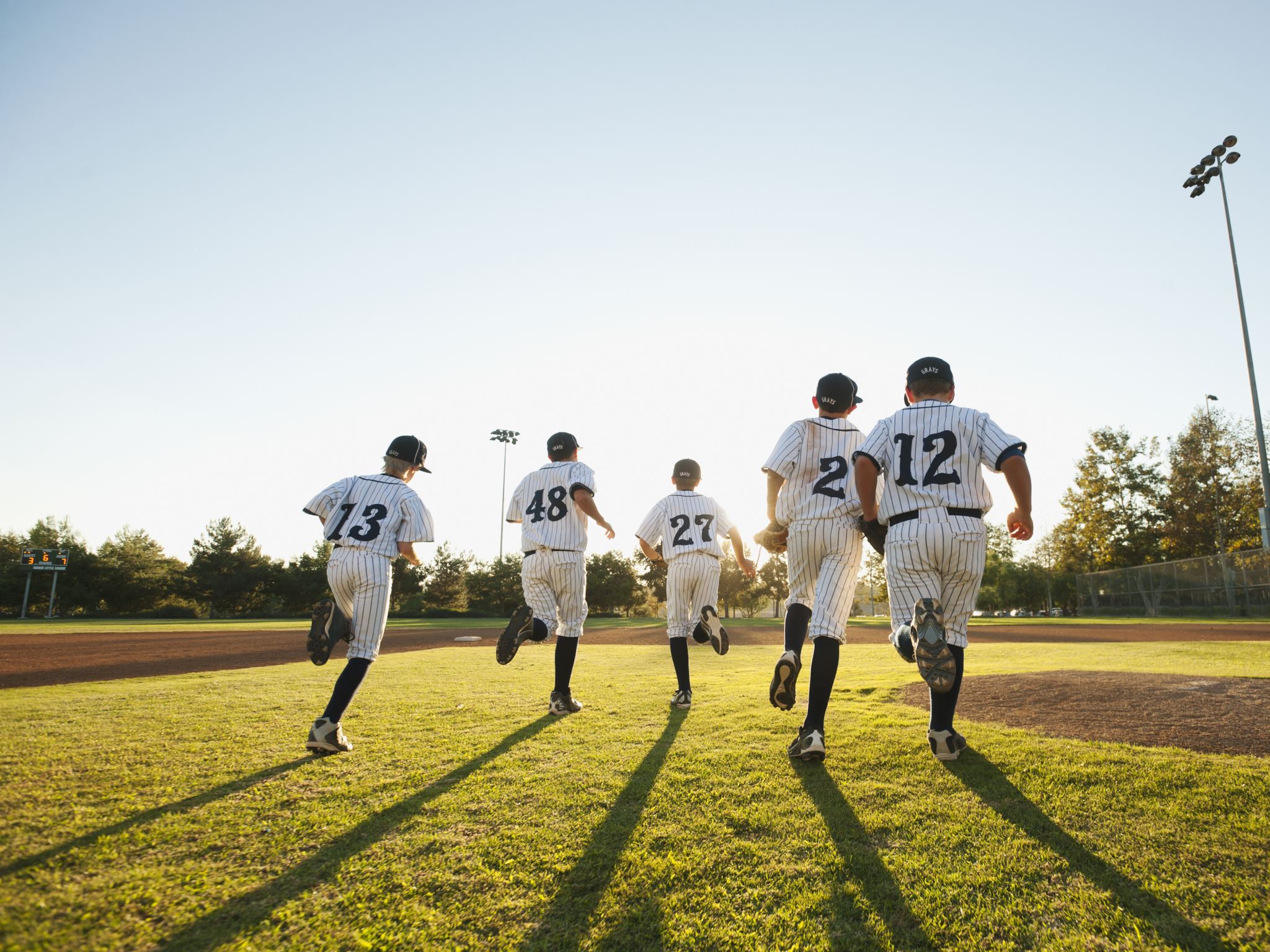 Ryhmätoiminta
Toimintamallit tilanteisiin, joissa ryhmähengen haasteet altistavat kiusaamiselle
Suunnattu koulun henkilökunnalle, tiedustele tarkennukset koulusta
Vinkkejä luokan käytänteisiin
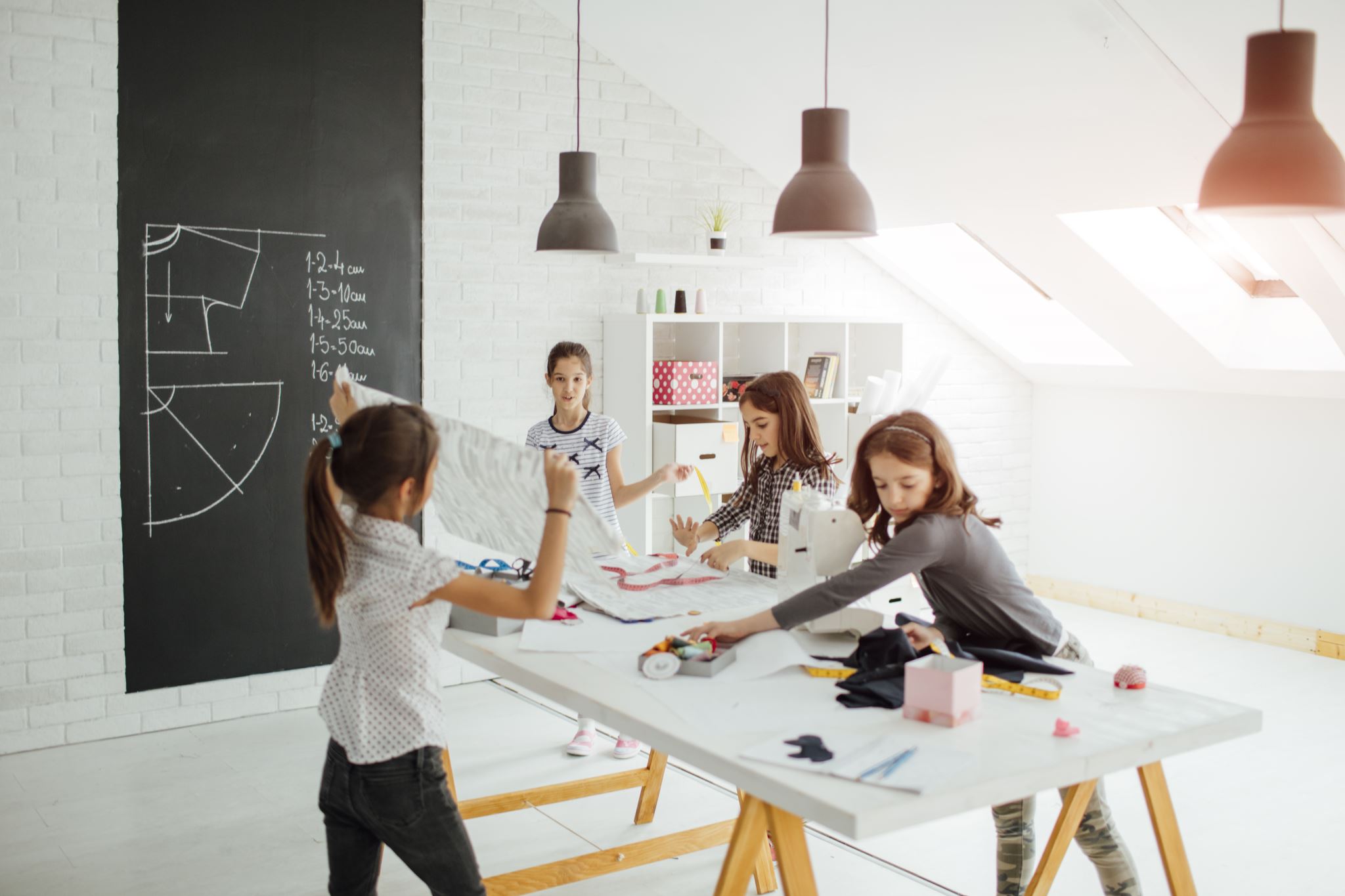 Toiminta havaituissa kiusaamistilanteissa
Vastuulliset toimijat
Selvittelyissä aina mukana LO
Tilanteesta riippuen mukaan muut opettajat, rehtori, apulaisrehtori, kuraattori ja/tai psykologi
Huoltajien osallisuus
Mahdolliset ulkopuoliset toimijat (esim. poliisi)
Kuka mukana?
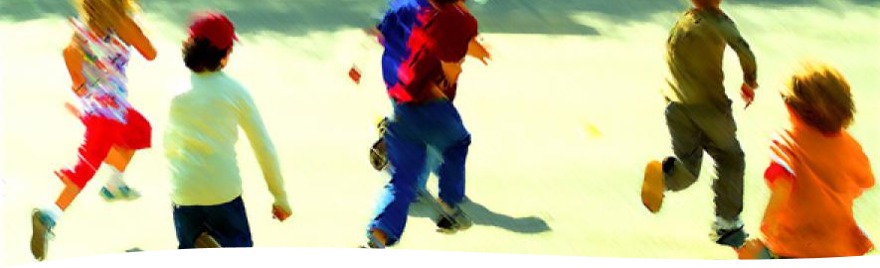 HETI!
Asteittain lievemmästä keinosta ankarampaan
Rehtori voi muutta luokka- ja ryhmäjakoja, myös tilapäisesti
Oikeudellisessa arvioinnissa: onko suunnitelmat tehty ja toimeenpantu, onko käytetty kurinpitokeinoja, puututtiinko viipymättä

(Lähde: Eduskunnan oikeusasiamiehen kertomus 2019, Niina Mäntylän luento 8.9.2021, AVI: koulutus)
Miten pitää puuttua?
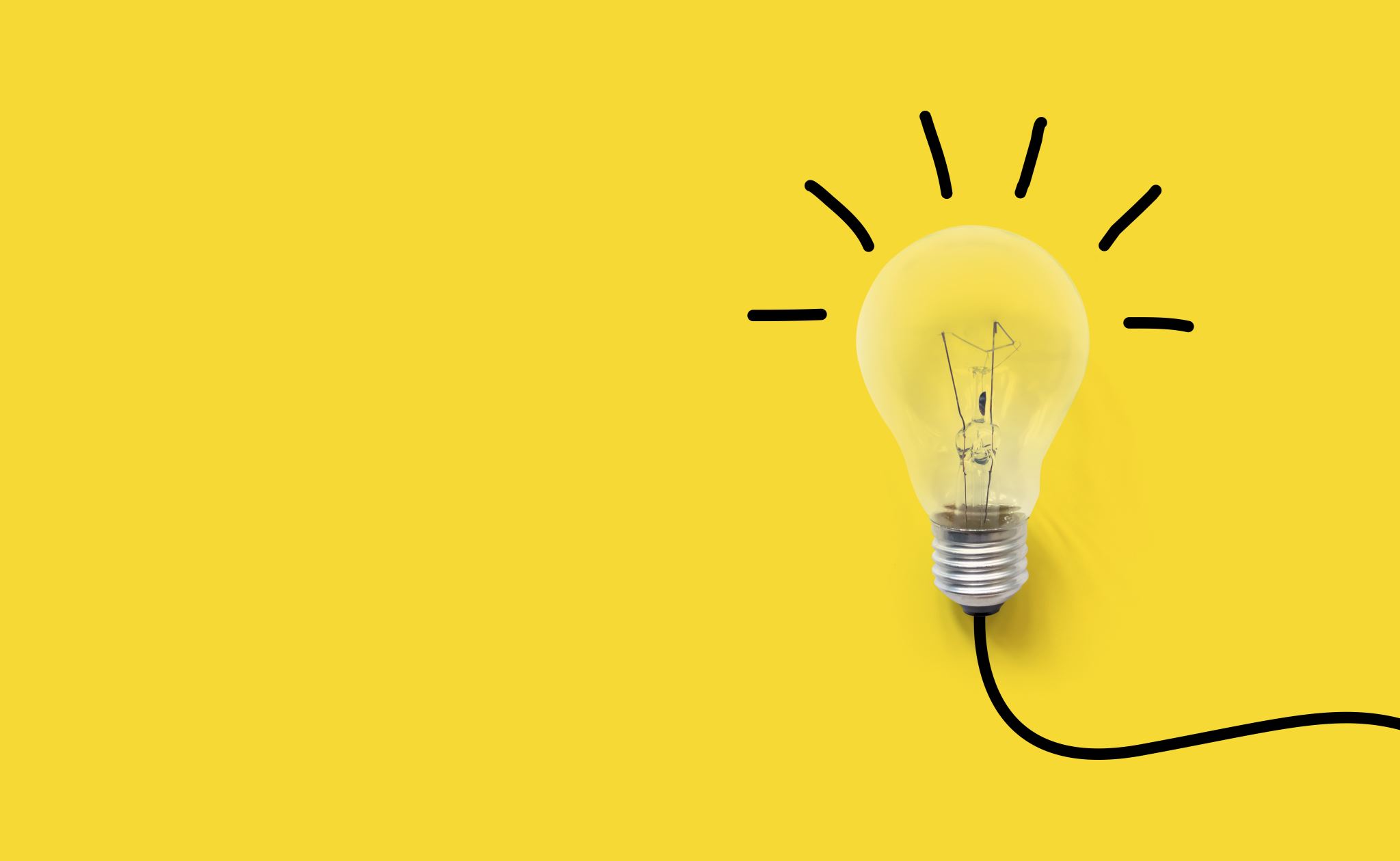 KÄYTÄNNÖSSÄ:
Toimi DIOISTA LÖYTYVIEN selvitysaskeleiden mukaan.
Kirjaa selvitysaskeleet, tehdyt toimenpiteet ja sovitut vastuut Tuki-välilehdelle tukimuotona "Kes-kustelu oppilaan kanssa" (kohtaan "Muu tukimuoto, tar-kemmin")
Dioja voi käyttää muistiopohjina, tulosta tai lataa itsellesi työskentelyä varten.
Kiusaamisen selvittelyssä työskennellään työparin kanssa, erityisesti oppilasta kuultaessa
Suunnattu koulun henkilökunnalle, tiedustele tarkennukset koulusta
Selvitysaskeleet
Suunnattu koulun henkilökunnalle, tiedustele tarkennukset koulusta
Tilannekuvan  muodostaminen ja selvittely
Suunnattu koulun henkilökunnalle, tiedustele tarkennukset koulusta
Akuutin tilanteen katkaisu
Suunnattu koulun henkilökunnalle, tiedustele tarkennukset koulusta
Sovinto
Tutkitusti olennaisin vaihe toimissa!
Sovitaan, miten kertoa, jos kiusaaminen jatkuu. 
Kiusatulla on velvollisuus kertoa kiusaamisesta.
Seurantapalaveri pidetään sovitun ajan päästä.
Seuranta
Laitinen, K.; Haanpää, S., Francke L. & Lahtinen, M. 2020. Kiusaamisen vastainen työ kouluissa ja oppilaitoksissa. Opetushallitus. Oppaat ja käsikirjat 2020:3a.
Lähteet